ГОСУДАРСТВЕННОЕ БЮДЖЕТНОЕ УЧРЕЖДЕНИЕ
 « КОМПЛЕКСНЫЙ ЦЕНТР СОЦИАЛЬНОГО ОБСЛУЖИВАНИЯ НАСЕЛЕНИЯ»КАШИНСКОГО ГОРОДСКОГО ОКРУГА
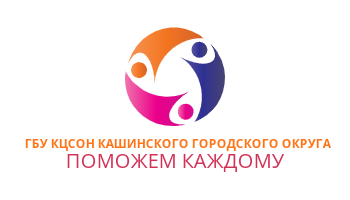 Отчет
о работе учреждения 
 в 2023году
Хлыстова Светлана Александровна, директор
г. Кашин
8апреля 2024 года
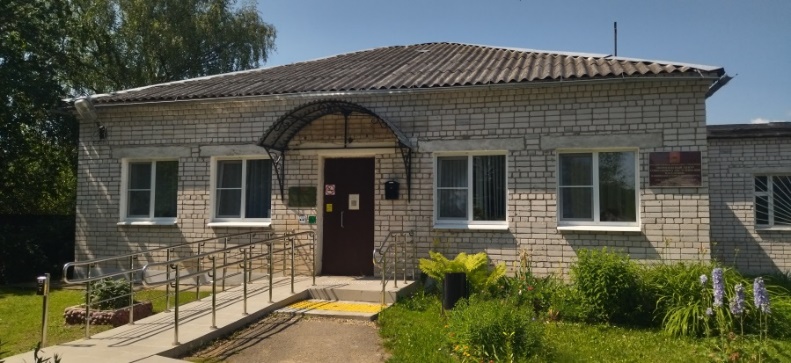 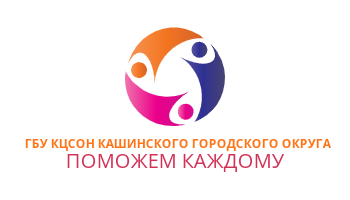 НАПРАВЛЕНИЯ РАБОТЫ
22975 чел
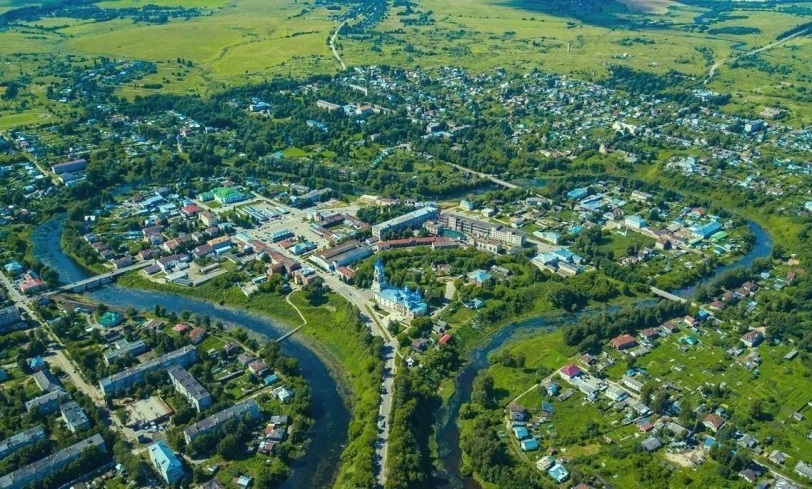 62 чел
8785 чел
1342 чел
ГЛАВНАЯ ЗАДАЧА – оказание доступной и эффективной помощи нуждающимся людям, проживающим в Кашинском городском округе. Нам важно чтобы Центр для них стал партнером, помощником в решении различных жизненных вопросов.
ОБСЛЕДОВАНО ГРАЖДАН/ВЫЯВЛЕНО НУЖДАЮЩИХСЯ В УСЛУГАХ
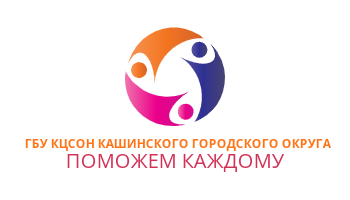 981/173
ВЫЕЗДЫ МОБИЛЬНЫХ БРИГАД/КОЛИЧЕСТВО ЧЕЛОВЕК
41/489
Командой учреждения 
в 2023 г.г. проведено
ВЫЕЗДЫ СОЦИАЛЬНОГО АВТОМОБИЛЯ/УСЛУГИ/КОЛИЧЕСТВО ОХВАЧЕННЫХ ГРАЖДАН
605/1074/755
437/214(село)
ОБСЛУЖЕНО НА ДОМУ
ОБСЛУЖЕНО В СТАЦИОНАРНОЙ ФОРМЕ
49/22(платное)
ОБСЛУЖЕНО В ПОЛУСТАЦИОНАРНОЙ ФОРМЕ
3751
«Горячая линия»
852
ПРОВЕДЕНО РАЗЛИЧНЫХ МЕРОПРИЯТИЙ
126
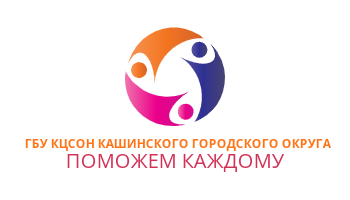 СОЦИАЛЬНОЕ ОБСЛУЖИВАНИЕ НА ДОМУ, СТАЦИОНАРНОЕ ОТДЕЛЕНИЕ 
ДЛЯ ПРЕСТАРЕЛЫХ И ИНВАЛИДОВ
НАИБОЛЕЕ ВОСТРЕБОВАННЫЕ УСЛУГИ
ОТДЕЛЕНИЕ СОЦИАЛЬНОГО ОБСЛУЖИВАНИЯ НА ДОМУ
СТАЦИОНАРНОЕ ОТДЕЛЕНИЕ ДЛЯ ПРЕСТАРЕЛЫХ И ИНВАЛИДОВ
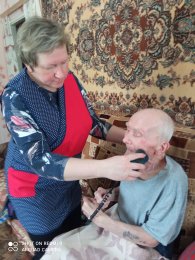 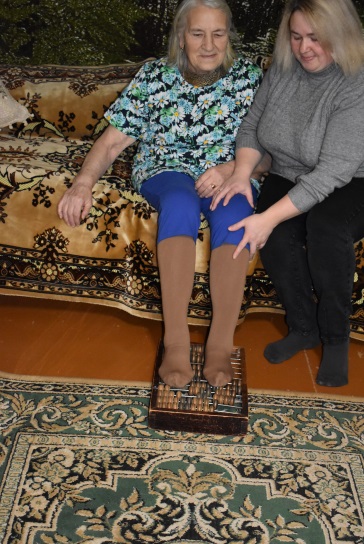 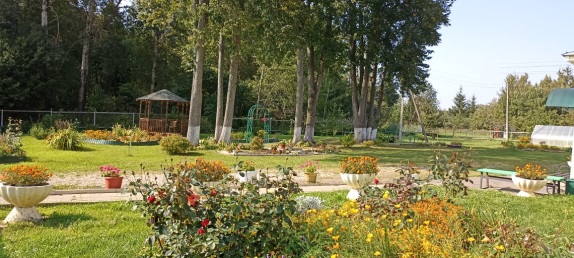 Покупка и доставка на дом продуктов питания, промышленных товаров, лекарственных препаратов
Помощь в приготовлении пищи 
Содействие в уборке жилых помещений
Обеспечение водой
Топка печей
2 стационарных отделения
Численность получателей услуг
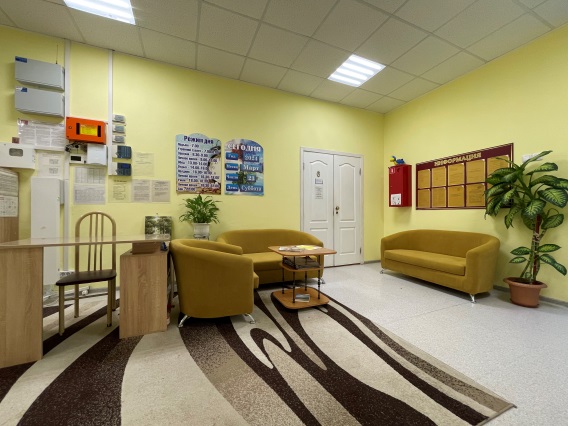 2021 год
39 чел
45 чел
2022 год
48 чел
2023 год
комфортные условия проживания;
система ухода;
продление активной жизни
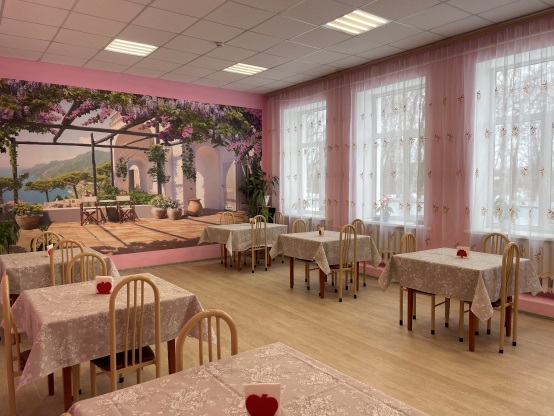 СИСТЕМА ДОЛГОВРЕМЕННОГО УХОДА 
ЗА ГРАЖДАНАМИ 
ПОЖИЛОГО ВОЗРАСТА И ИНВАЛИДАМИ
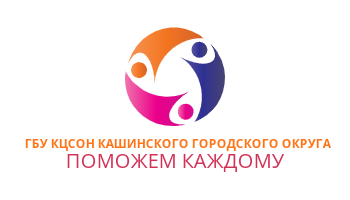 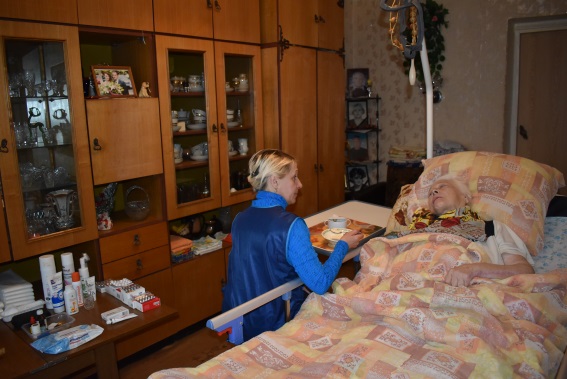 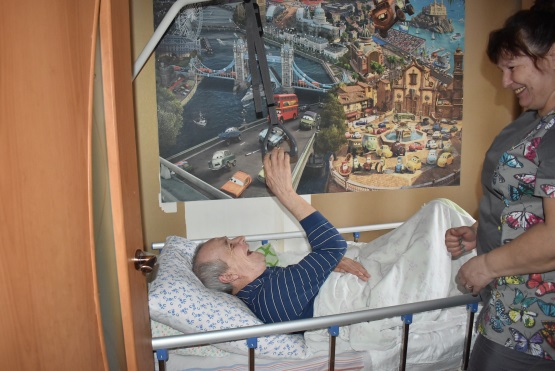 Услуга сиделки на уровне Тверской области
Количество получателей услуг в системе СДУ 01.09.2023 г.
25 чел
2021 год
68 чел
с 01.09.2023 г.
2022 год
38 чел
на 01.03.2024 г.
74 чел
2023 год
60 чел
ШКОЛА УХОДА
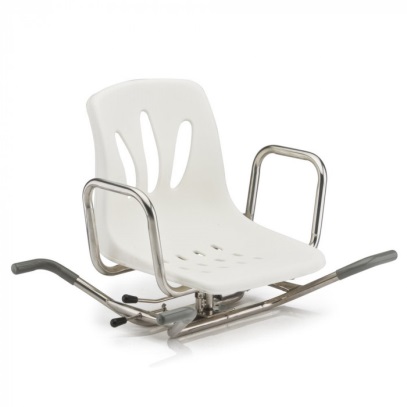 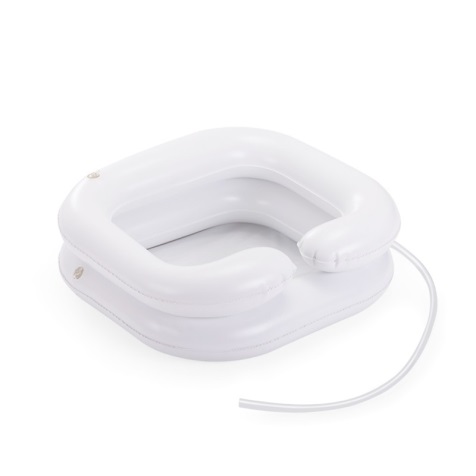 С сентября 2023 г. 31 родственник обучен навыкам ухода
ЦЕЛИ
Максимальное продление пребывания пожилых людей и инвалидов в домашней обстановке
ОБЕСПЕЧЕНЫ СРЕДСТВАМИ РЕАБИЛИТАЦИИ
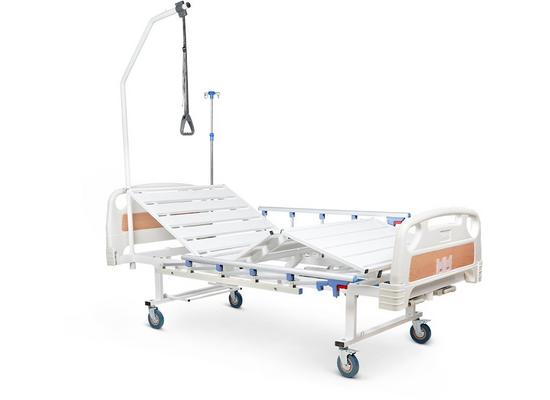 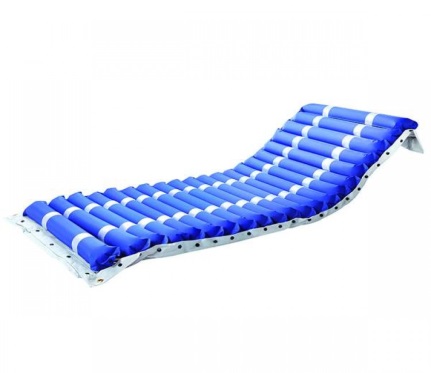 Создание системы поддержки семей, осуществляющих уход за своими родственниками
24 чел
с 01.09.2023 г.
на 01.03.2024 г.
19 чел
Снижение нагрузки на стационарные учреждения
5
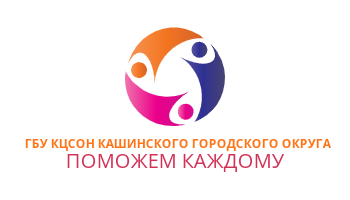 ОТДЕЛЕНИЕ УЧАСТКОВОЙ СОЦИАЛЬНОЙ СЛУЖБЫ
Выявлено граждан для обслуживания на дому – 44 чел
ОТДЕЛЕНИЕ ДНЕВНОГО ПРЕБЫВАНИЯ ДЛЯ ГРАЖДАН 
ПОЖИЛОГО ВОЗРАСТА И ИНВАЛИДОВ 
ОТКРЫТО с августа 2023 г.
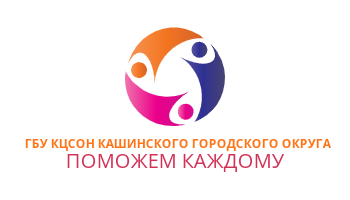 Восстановление и поддержание когнитивных функций
Проведение оздоровительных мероприятий

Поддержание психологического здоровья, социальных связей
Поддержание навыков пожилых людей по уходу за собой
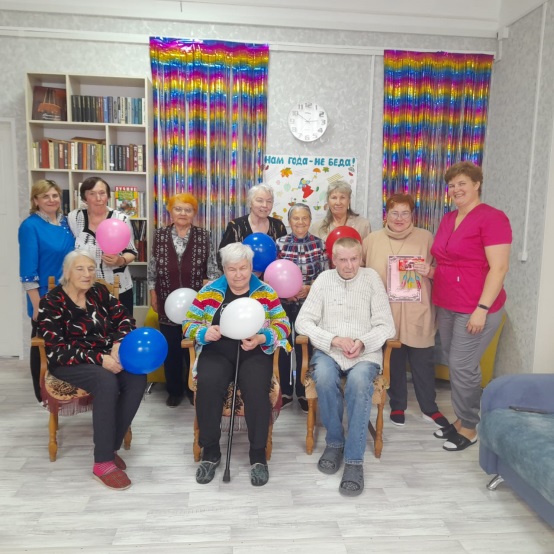 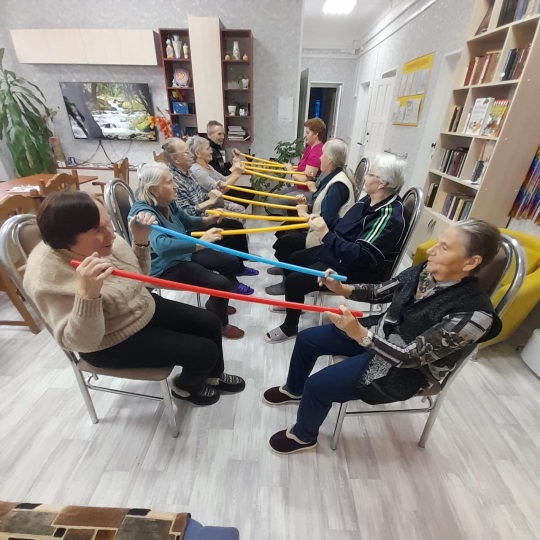 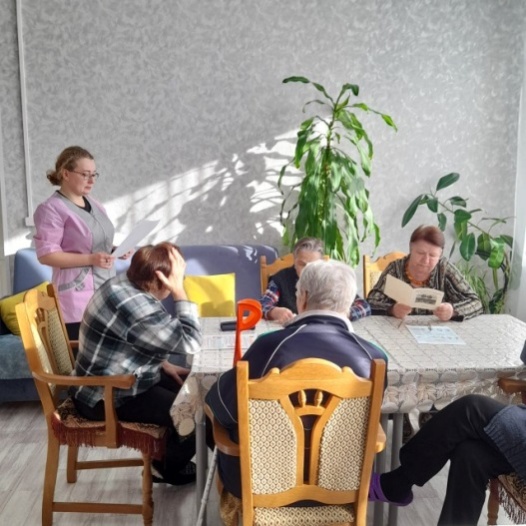 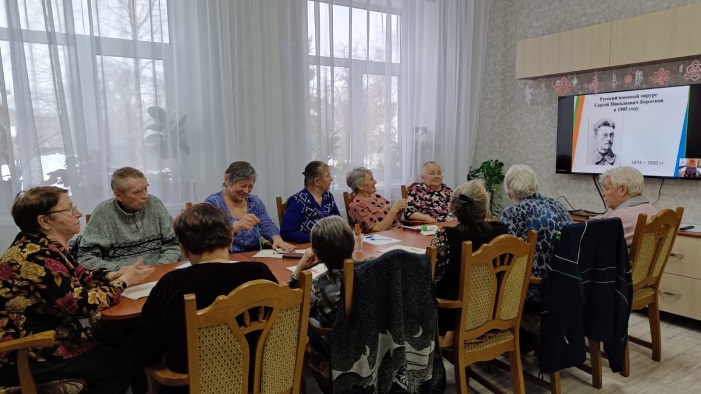 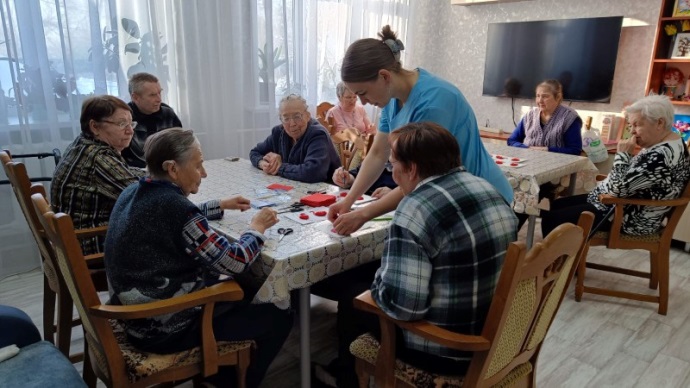 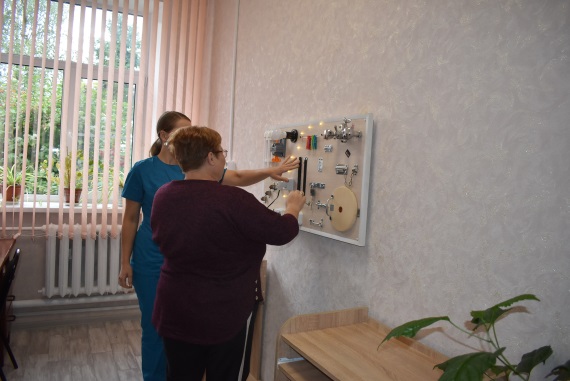 7
СРОЧНАЯ СОЦИАЛЬНАЯ ПОМОЩЬ
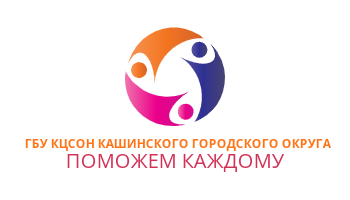 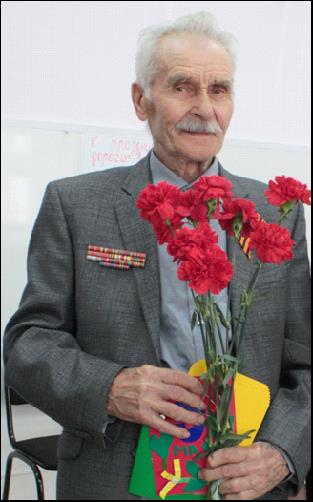 Работа с ветеранами 
     124 человека
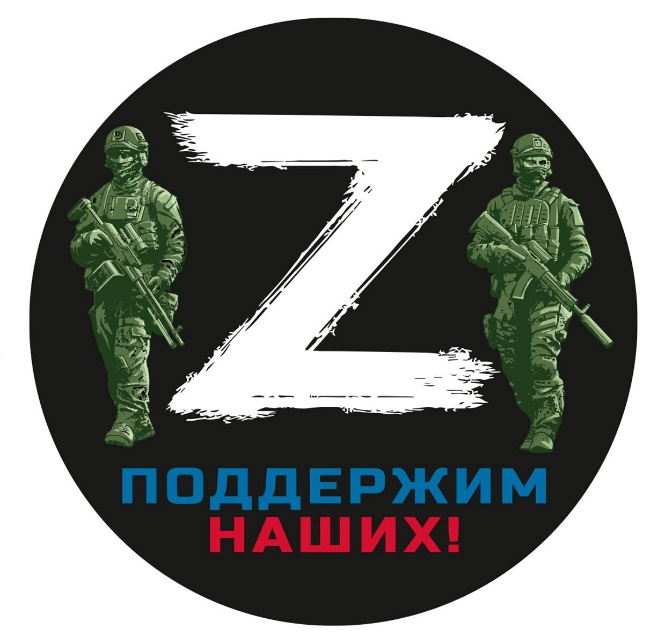 Работа с семьями участников СВО
71 семья
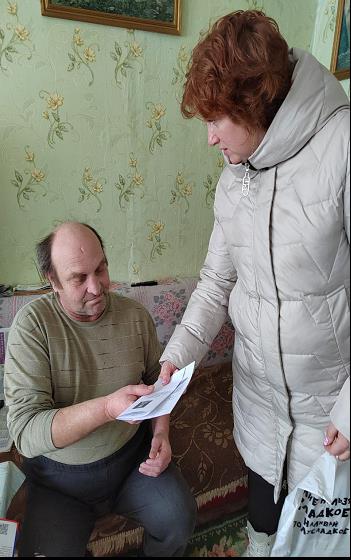 Работа с обращениями  граждан
     ежегодно более 300 обращений
8
СРОЧНАЯ СОЦИАЛЬНАЯ ПОМОЩЬ (продолжение)
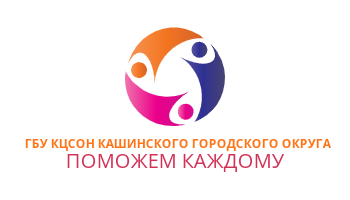 Предоставление услуг социального такси
 279 человек
Прокат средств реабилитации 
более 100 человек
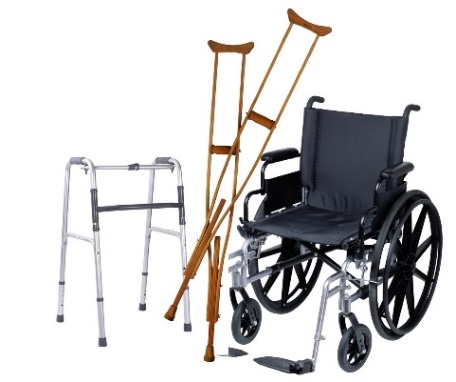 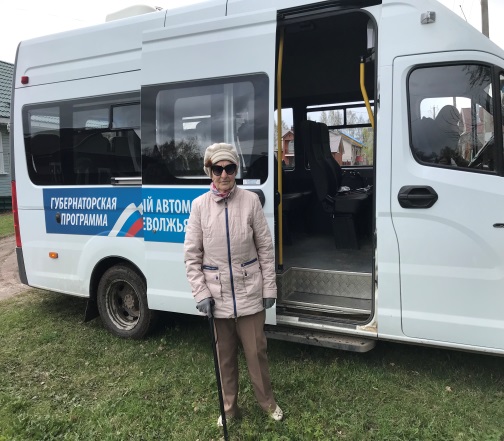 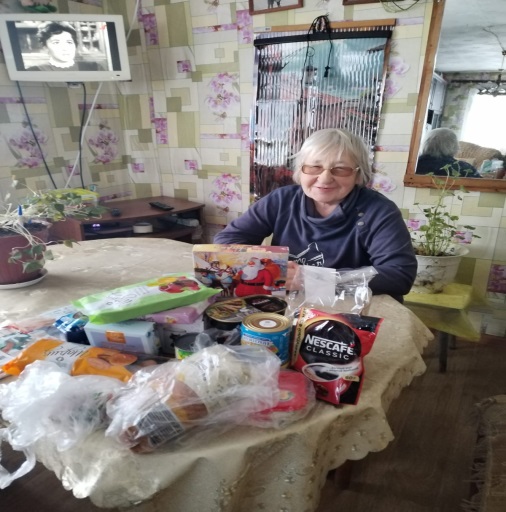 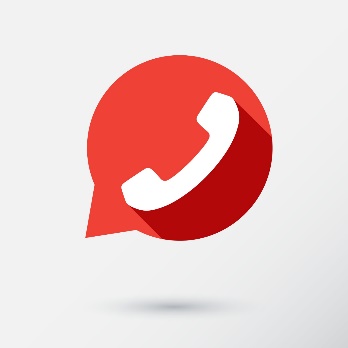 Взаимодействие с благотворительными фондами 
помощь получили более 60 человек
«Горячая линия» 
более 800 обращений
Услуги психлога-1367-
301 чел.
Обследование граждан - 777
9
Реализованные социальные  проекты
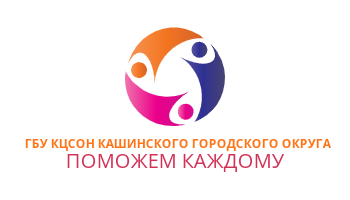 2022 – 2023 год
 проект  Профессиональный навигатор» направленный на профориентацию детей с ОВЗ
2023 год
Проект «Оставайся самим собой» реализован совместно с БФ «Старость в радость»
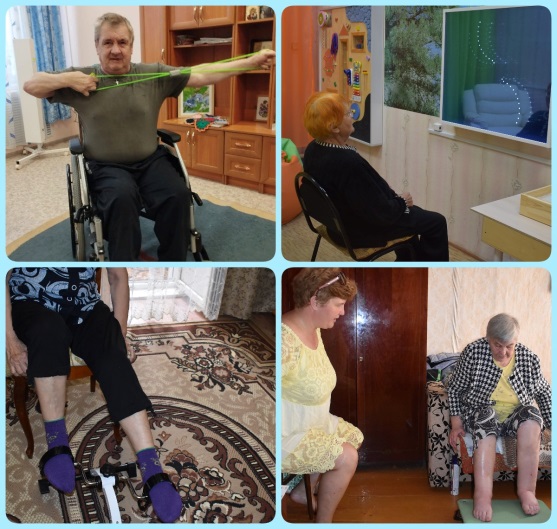 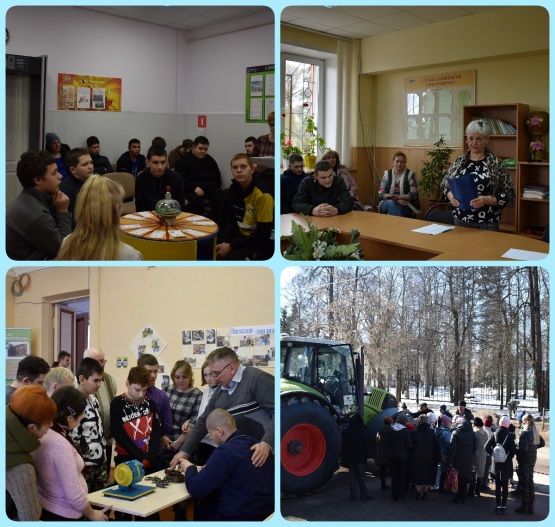 40
человек
90 
человек
АКТИВНОЕ ДОЛГОЛЕТИЕ: 
ОСНОВНЫЕ НАПРАВЛЕНИЯ
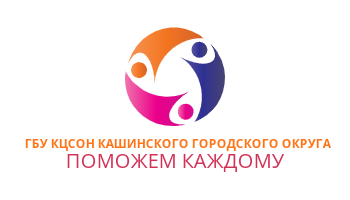 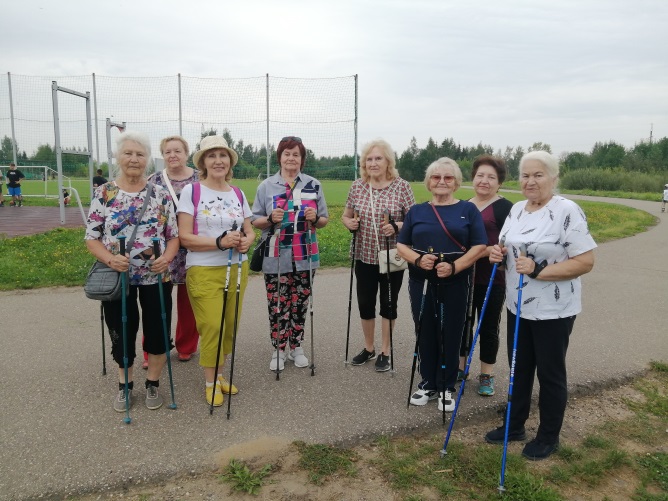 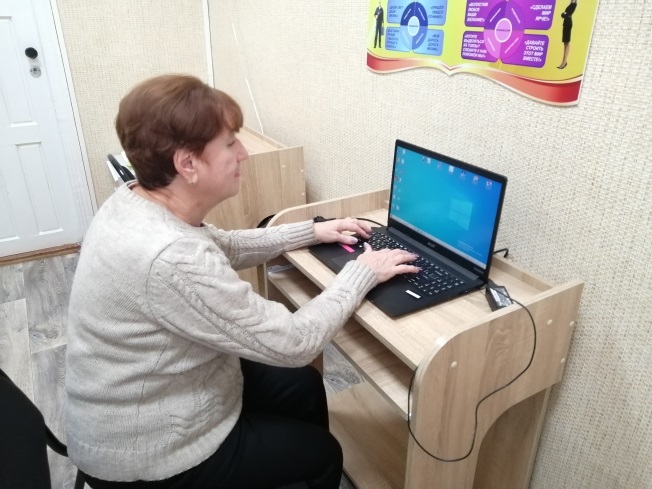 СПОРТ ДЛЯ ПОЖИЛЫХ 
 71 человек
КУРСЫ КОМПЬЮТЕРНОЙ ГРАМОТНОСТИ
     20 человек
16 КЛУБОВ ПО ИНТЕРЕСАМ 
        275 человек
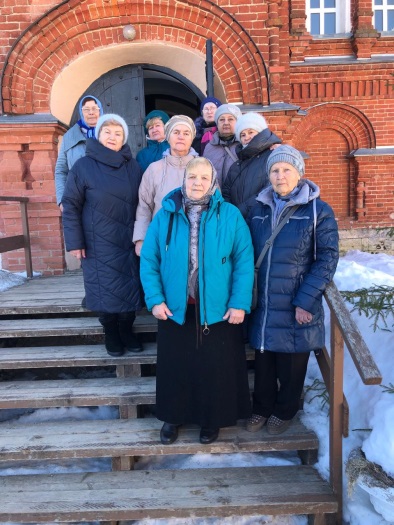 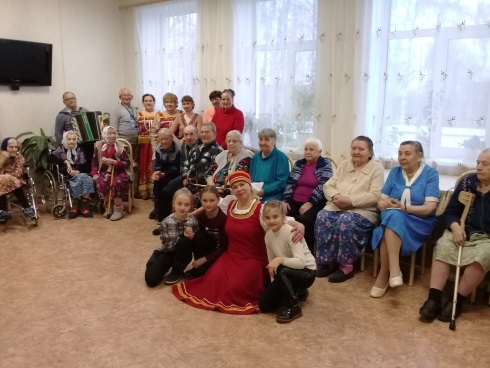 ОХВАТ ГРАЖДАН 
> более 500 ЧЕЛОВЕК
СЕРЕБРЯНЫЕ ВОЛОНТЕРЫ
      ПРОВЕДЕНО 50 МАСТЕР-КЛАССОВ И МЕРОПРИЯТИЙ
СОЦИАЛЬНЫЙ ТУРИЗМ 
20 человек
11
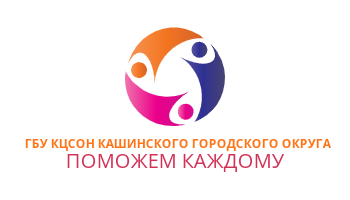 Реализуемые технологии и практики
С 2024 г.  реализуется практика «Фототерапия» для получателей надомного обслуживания
«Гарденотерапия»
 хорошо развита в стационарных отделениях
С 2023 г. реализуется практика «Внуки по переписке»
8 чел
16
чел
30
чел
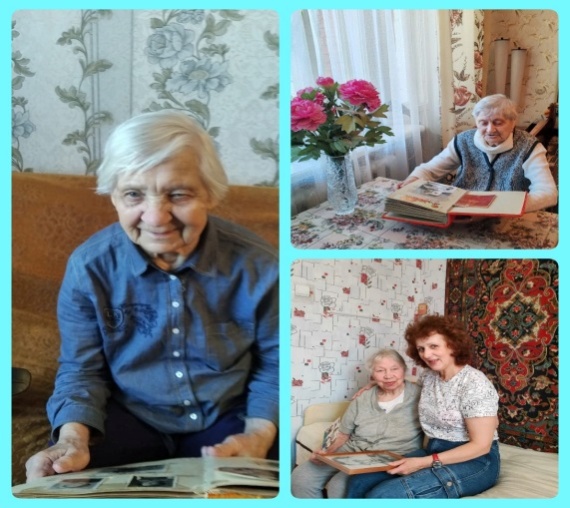 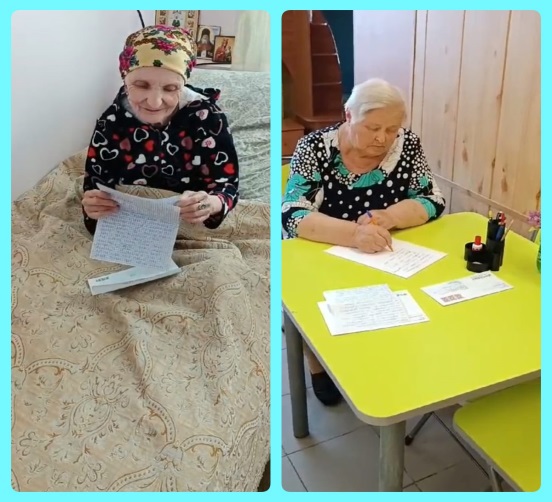 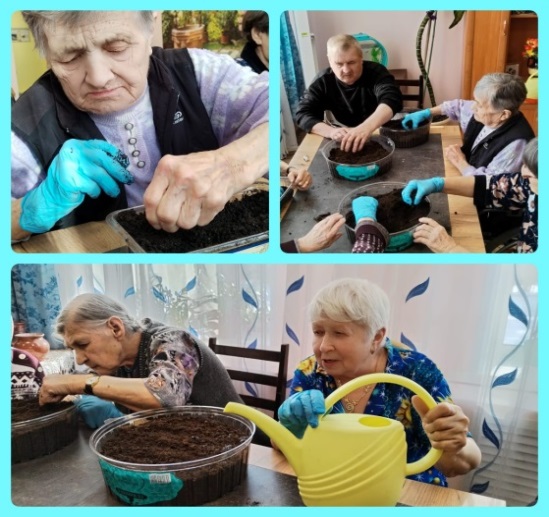 В технологии
 «Университет 3-его возраста» работают 5 факультетов:
«Психология»;
«Здоровье и физическая активность»;
«Краеведение»
Библиотерапия «Душевные встречи»;
«Православная культура»
С 2023 г. реализуется технология «День рожденья на дому» поздравления юбиляров
76
чел
Кинотеатр актуального просмотра «Взгляд» для граждан пожилого возраста
Технология 
«Приемная семья» для одиноких граждан пожилого возраста и инвалидов
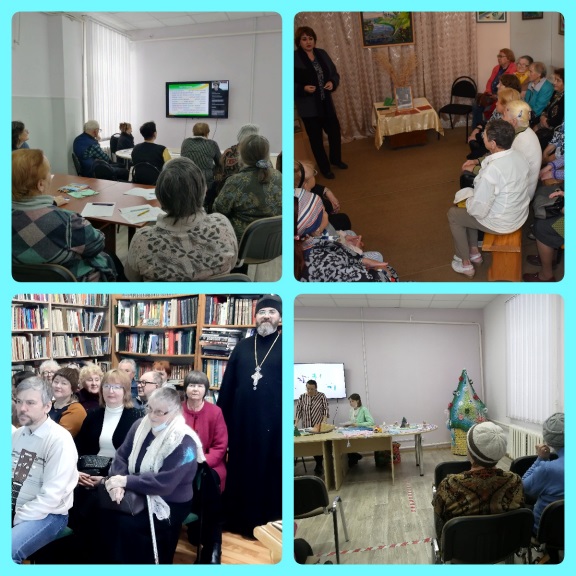 8
чел
96
чел
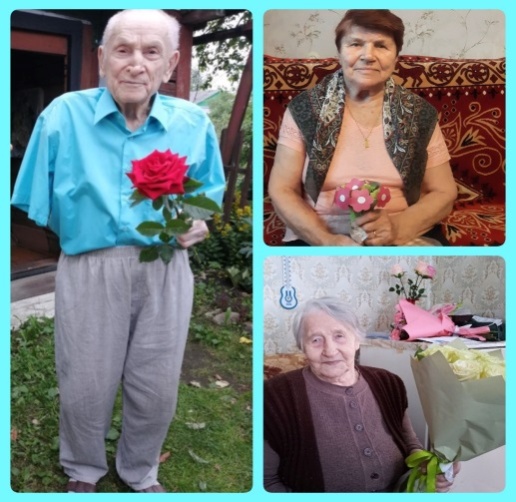 1
чел
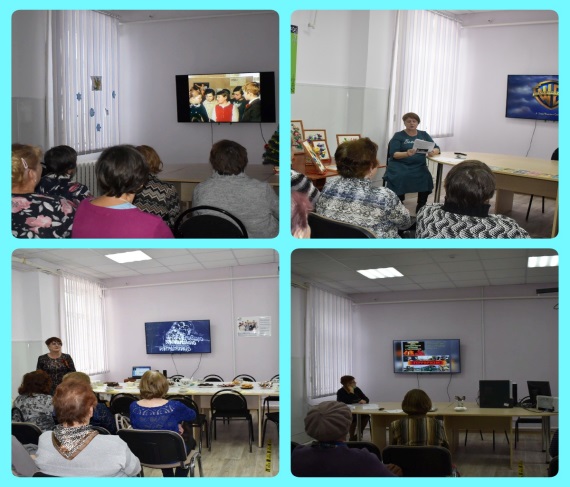 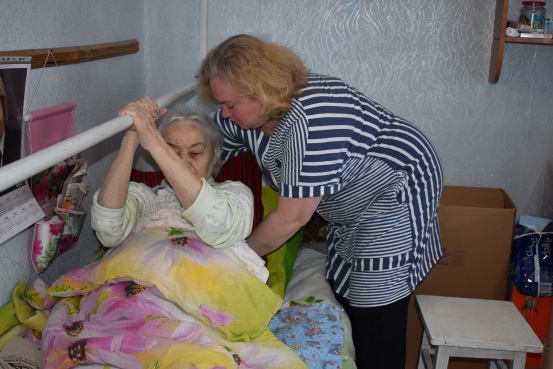 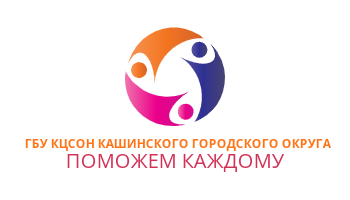 СОЗДАНИЕ КОМФОРТНОЙ СРЕДЫ ДЛЯ ПРЕДОСТАВЛЕНИЯ СОЦИАЛЬНЫХ УСЛУГ
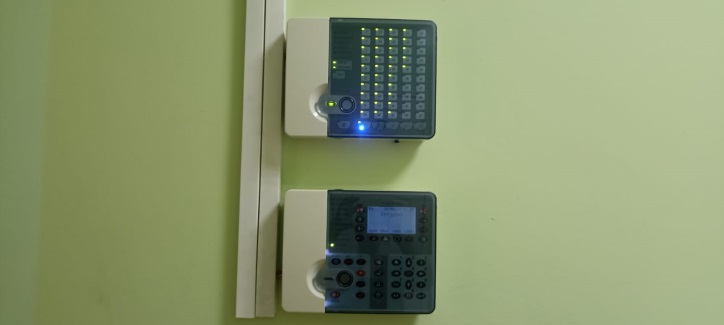 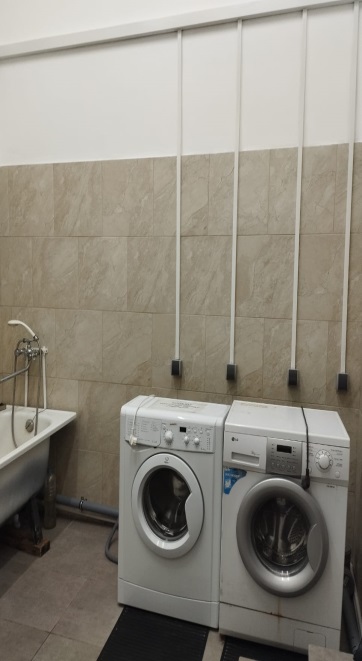 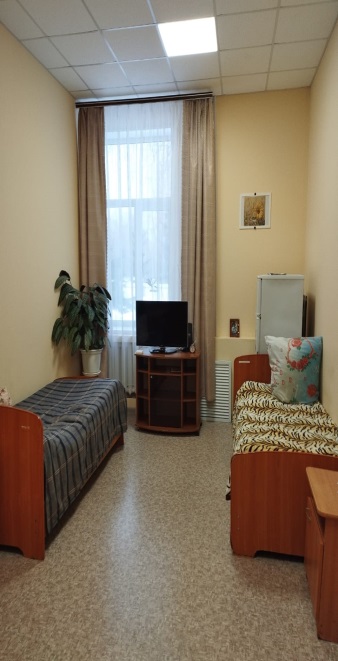 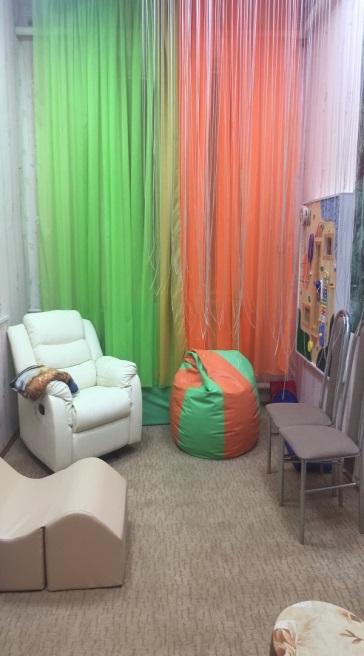 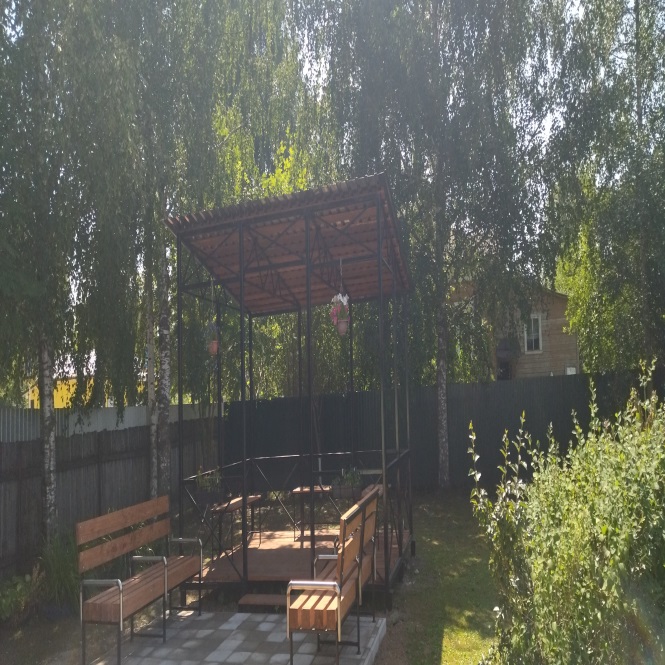 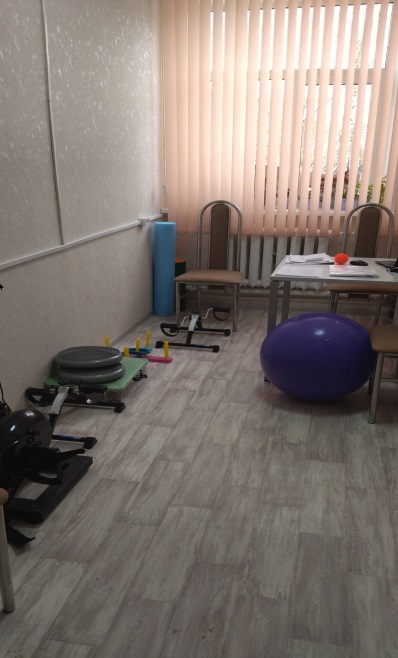 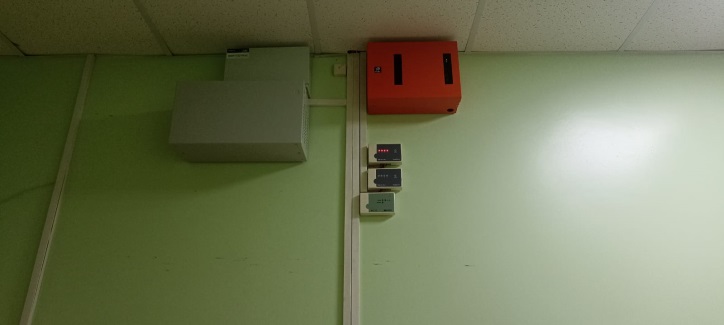 Создание комфортной среды в отделении дневного пребывания для получателей услуг.
Ремонт и приобретение оборудования более 2 млн.руб.
Создание комфортных условий для проживания в стационарном отделении для престарелых и инвалидов № 2
Замена пожарной сигнализации для безопасного оказания услуг в стационарной отделении для престарелых и инвалидов № 1
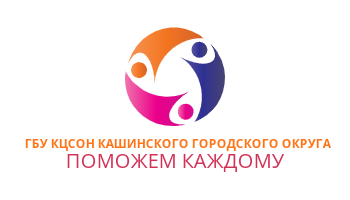 ФИНАНСОВОЕ ОБЕСПЕЧЕНИЕ
Освоение иной субсидии, (руб.)
Денежные средства, заработанные учреждением (руб.)
Всего выделено денежных средств на 2023 год (руб.)
Ремонт пожарной сигнализации Ясная поляна
590 000,00
78 882 000,00
Доход от пенсии
Всего, из них:
300 000,00
Доступная среда в ГБУ КЦСОН
внебюджетные средства
Маслятка
Проведение «Дня инвалида»
16 341 800,00
3 300 718,99
34 335,00
Проведения «Дня пожилого человека»
4 440 140,18
48 800,00
12 090 775,84
иная субсидия
Ясная поляна
Школа развивающего ухода
300 000,00
Платные услуги от стационаров
Пункт проката ТСР (федеральный бюджет)
3 790 215.79
Маслятка
4 151 730,00
339 016,00
Ясная поляна
Надомного обслуживание и доп.платные услуги
ГБУ КЦСОН
3 306 574,83
16 341 800,00
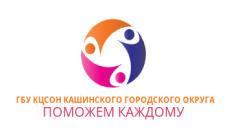 КАДРОВЫЙ СОСТАВ
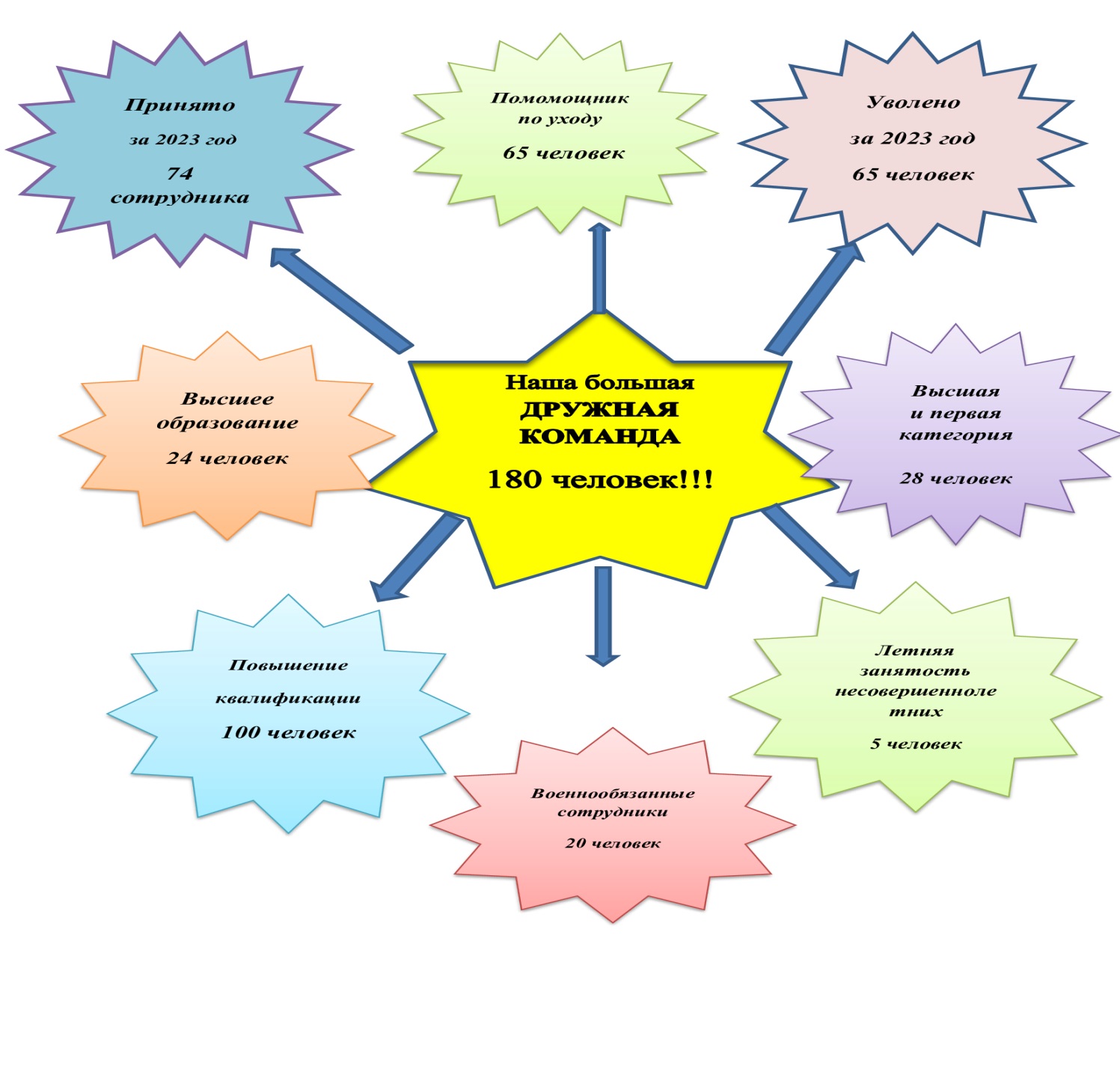 Численность сотрудников
По штатному расписанию
200,75 ед.
180 чел
Сотрудников
10,84 ед.
Вакансии
Средняя заработная плата по учреждению – 35 680,00 рублей на 30% больше 2022 года
Задачи на 2024 год
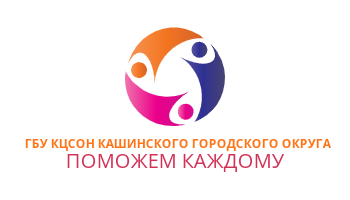 1.Сохранение и развитие всех отделений.
2. Создать единую систему долговременного ухода(работа мультидисциплинарной команды)
3. Кадровое сохранение  и развитие технологии  Наставничества «ПОМОГИ КОЛЛЕГЕ»
4. ПРОФИЛАКТИКА ПРОФЕССИОНАЛЬНОГО ВЫГОРАНИЯ.
5. Развитие материально- технической базы (ремонт ОДП, приобретение автомобиля «Соболь», ремонт ворот стационарного отделения №2), ремонт скважины стационарного отделения  №1, приобретение нового оборудования и компьютеров);
6. Развитие межведомственного  взаимодействия.
7. Выполнение всех показателей государственного задания на 100%
8. Доведение  выполнения показателей заработной платы  основного  и вспомогательного персонала  100 % плана.
9. Отсутствие замечаний и предписаний контролирующих органов.
10.Благоустройство территорий  учреждения  конкурс «Мир красоты - с моей помощью»
16